Robert W. Hasker	
Yan Shi

ASEE, 2014
Milwaukee School of Engineering
University of Wisconsin – Platteville
Teaching Basic Class Diagram Notation With UMLGrader
The traditional way to teach UML
Large, open-ended problems
Students expected to apply learned notation 
Often: assigned to groups
Challenges:
Student may miss opportunities to apply key notation
Lengthy turnaround times for grading
The traditional way to teach UML
Large, open-ended problems
Students expected to apply learned notation 
Often: assigned to groups
Challenges:
Student may miss opportunities to apply key notation
Lengthy turnaround times for grading
How well is this working?
Exam problem, junior-level SE course
Snow removal drivers have routes, assigned trucks
Each route has one driver
Two types of trucks: dump trucks and snow plows







A route = sequence of street segments
A street: name + sequence of segments
Segment: defined by the crossing streets at each end
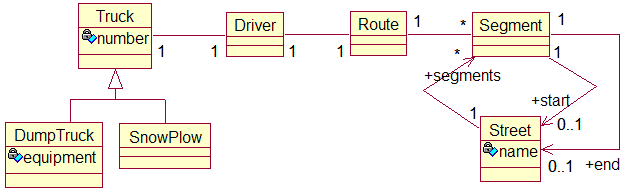 Sample solutions
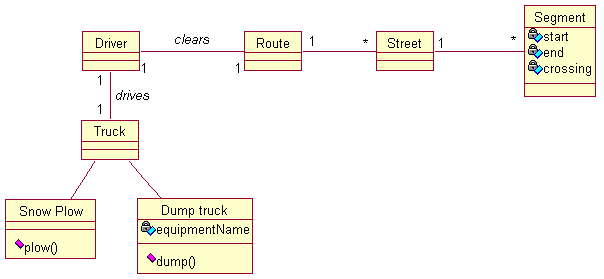 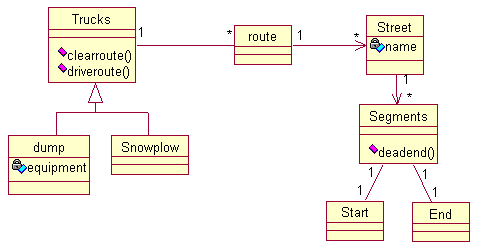 Sample solutions
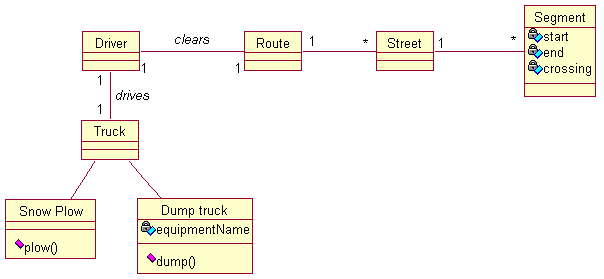 X
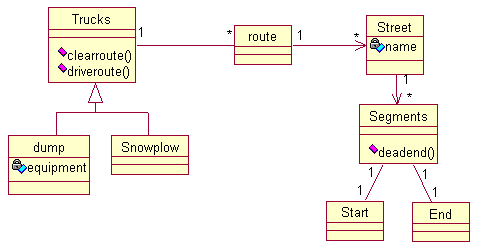 Sample solutions
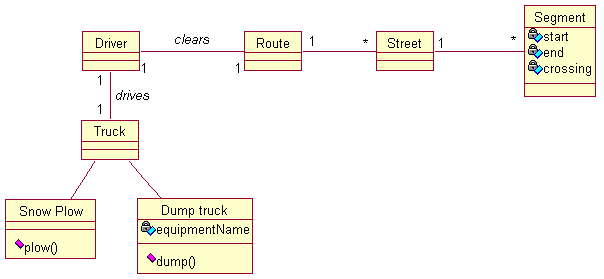 X
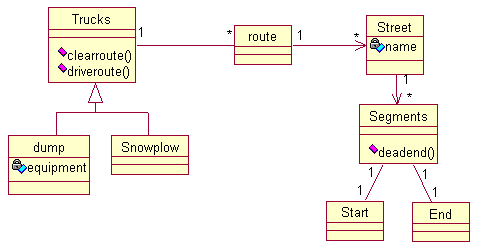 X
Sample solutions
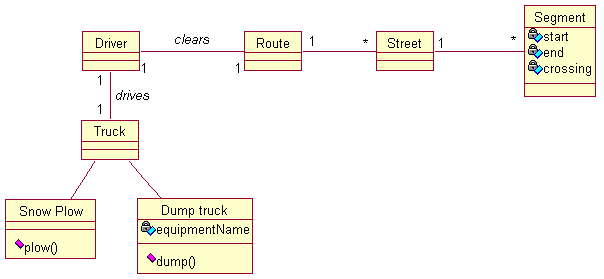 X
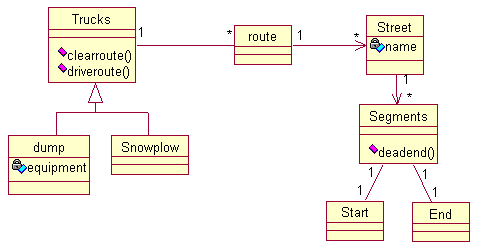 X
Sample solutions
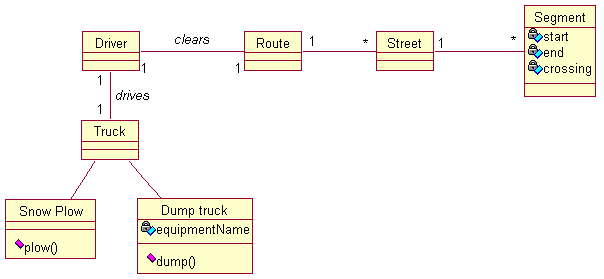 X
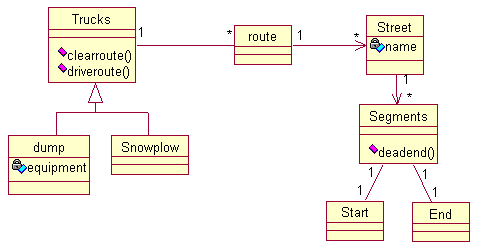 X
Prereqs: 
Intro to SE
CS1/CS2
Half: OOA&D
Solution: tool to compare solutions
At http://member.acm.org/~hasker
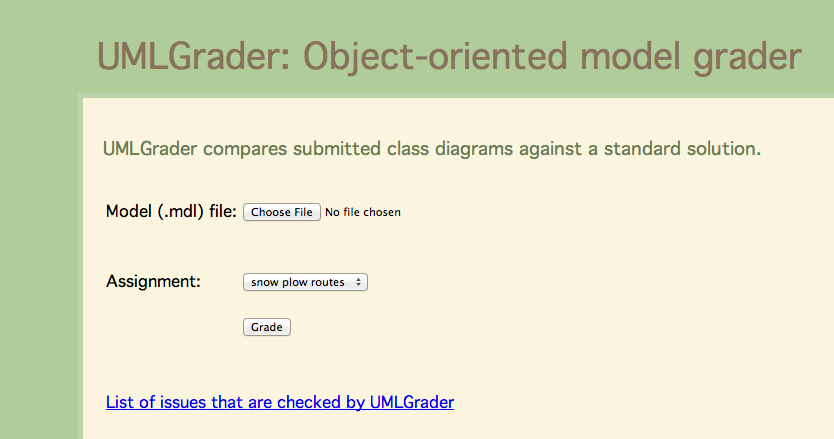 Example
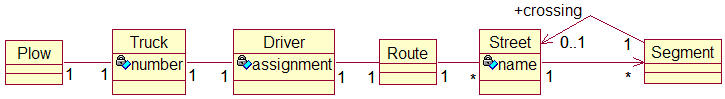 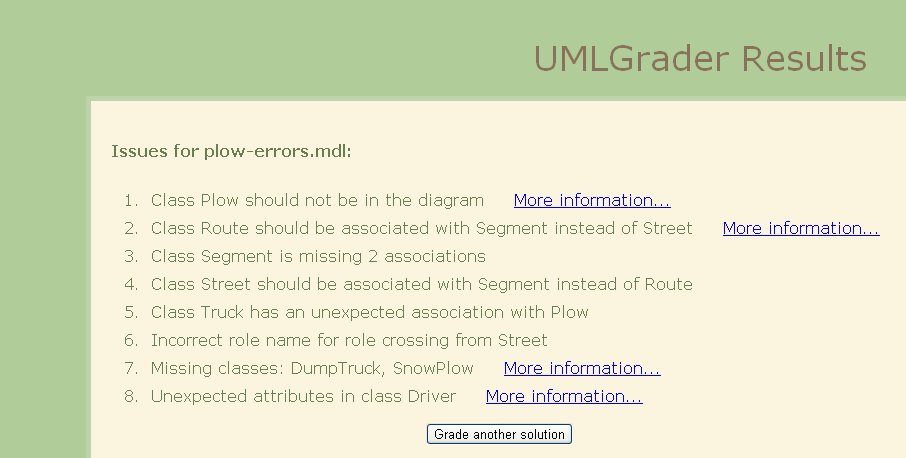 Example
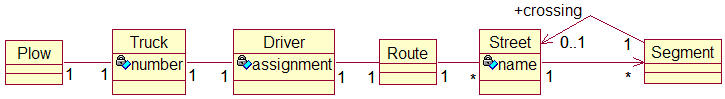 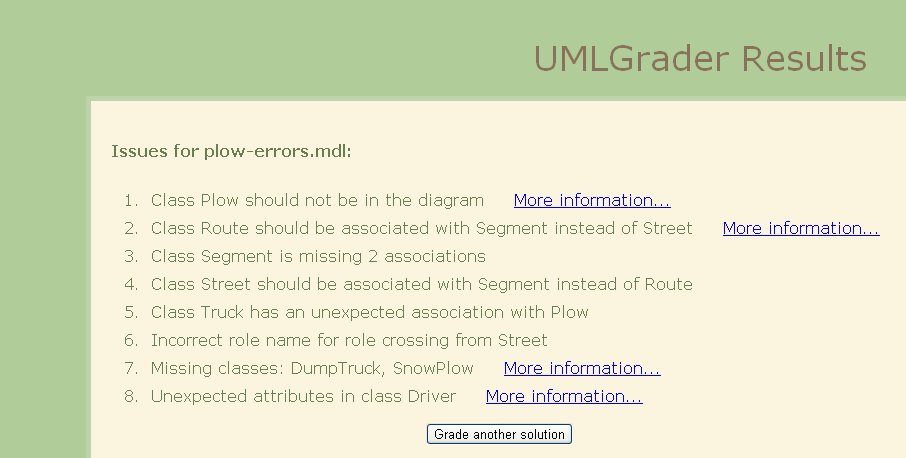 Errors for
class names
Example
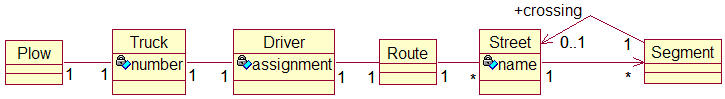 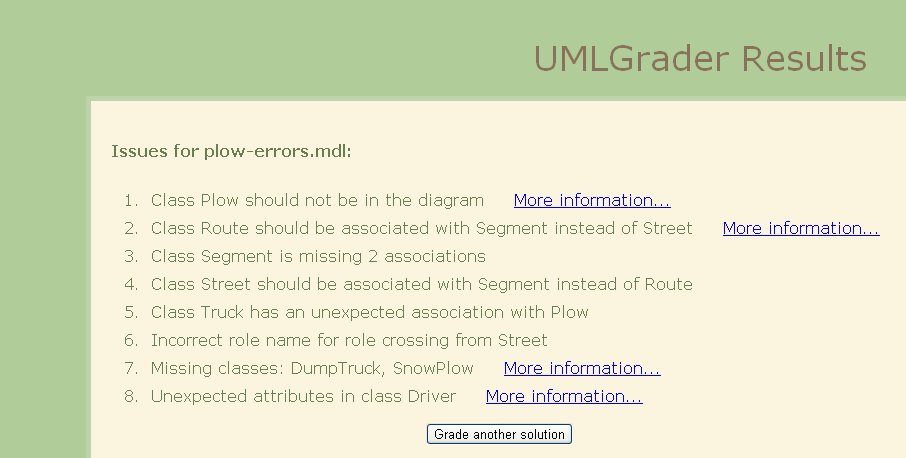 Association errors
Errors for
class names
Example
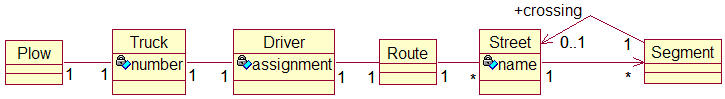 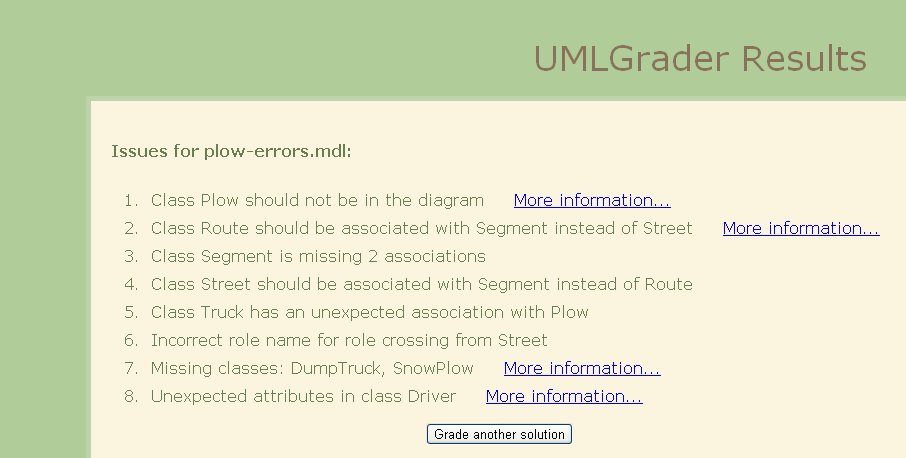 Association errors
Errors for
class names
Attribute errors
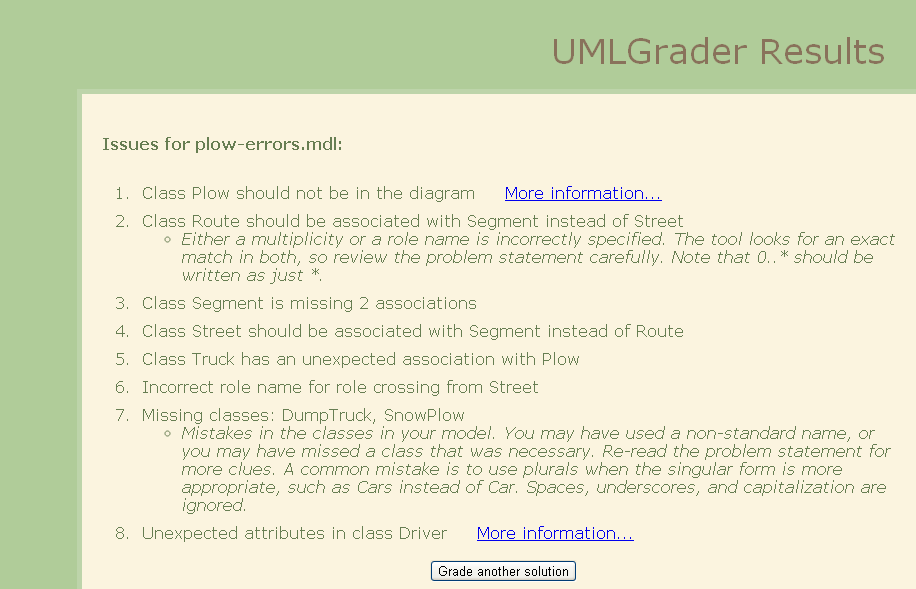 Lab exercise
Students given problem statement, asked to draw





34 of 37 students able to match with no errors
Help: explained roles vs. association names, specifying role names, specifying multiplicities
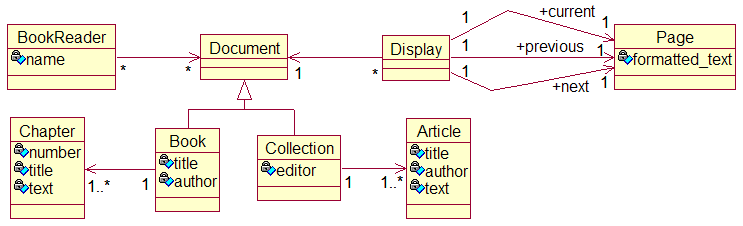 Matching rules
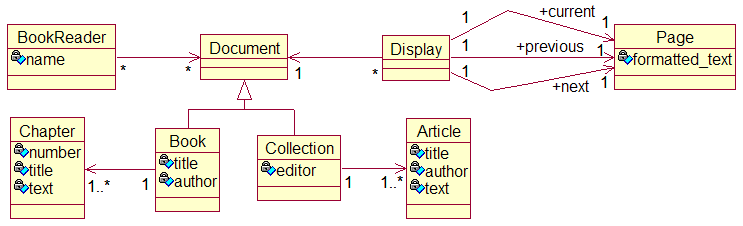 Match names, 
   ignoring spaces
Can specify alts
Missing attribute
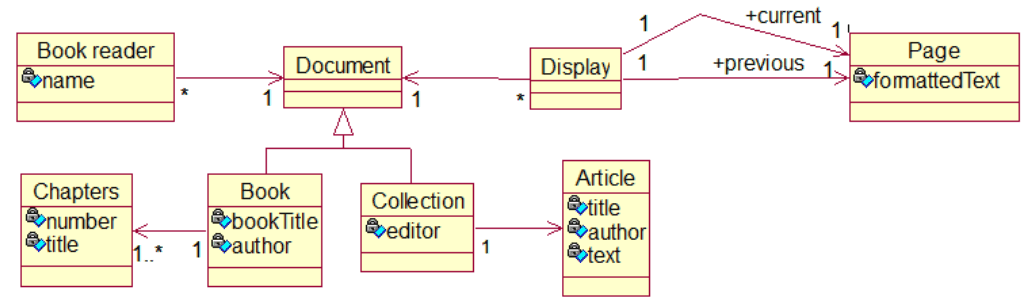 Attributes, operations: match substrings
Matching rules
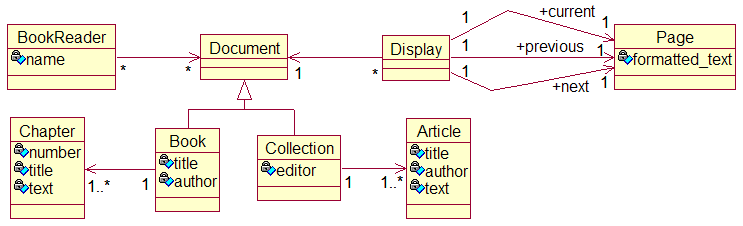 Exact match on class names allows catching errors with plurals
When specified, multiplicities must match
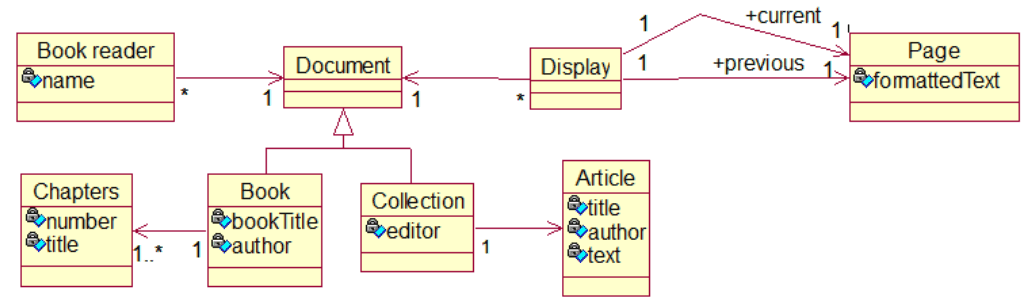 Match associations by role name, then multiplicities
Exam 2, upper level class
Problem:
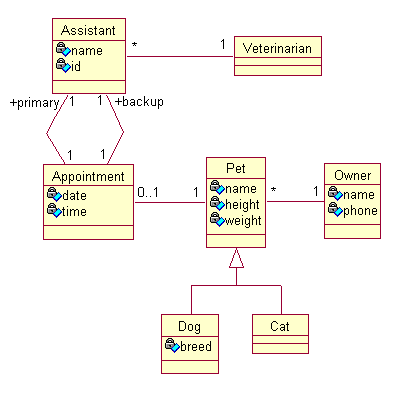 Exam 2, upper level class
Problem:				   Results:
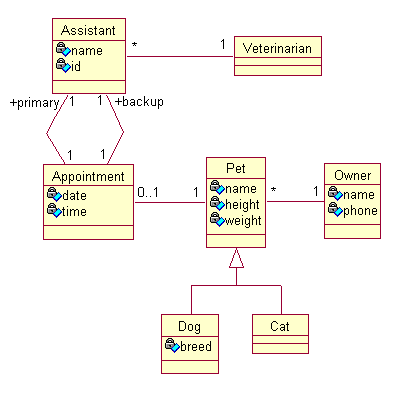 Evaluation: Intro to Software Eng.
Sophomore-level
Introduces UML about half-way through semester
After introduction: quiz using course registration system
Average score out of 10 points: 6.46
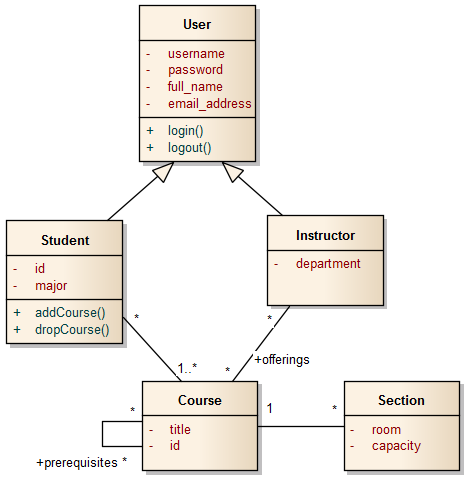 Intro to SE exercise
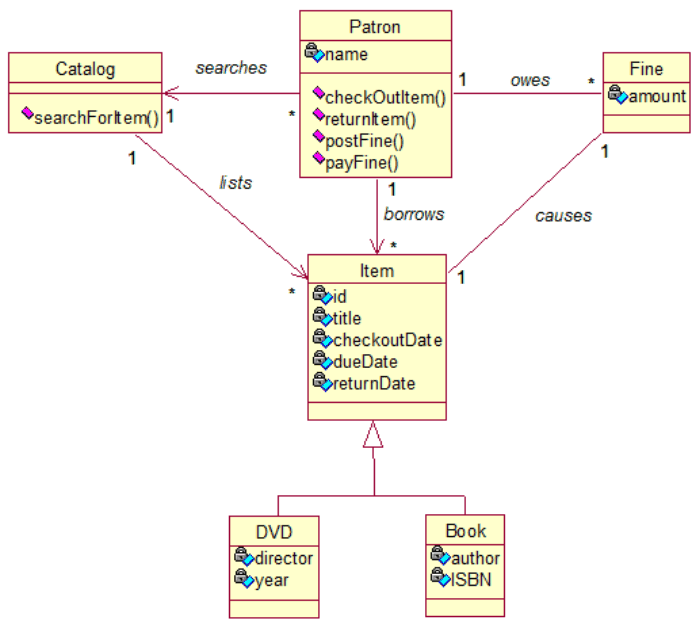 Diagram:
Intro to SE exercise
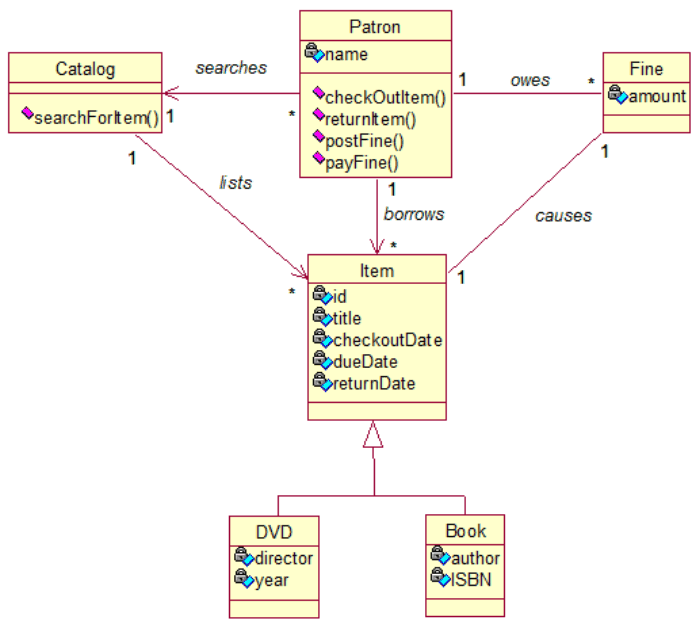 Diagram:
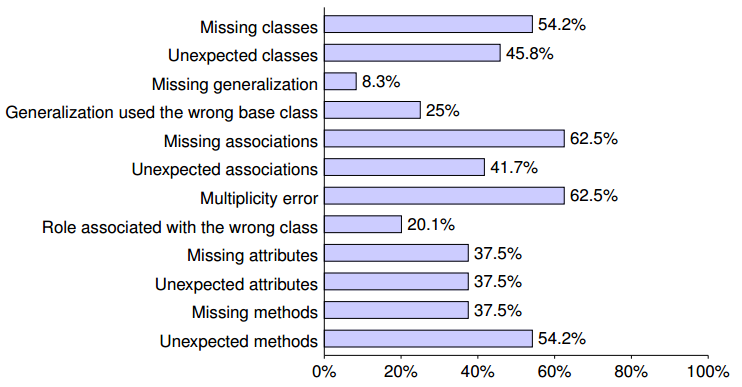 - Errors Encountered
Intro to SE: Exam question
Real estate problem:
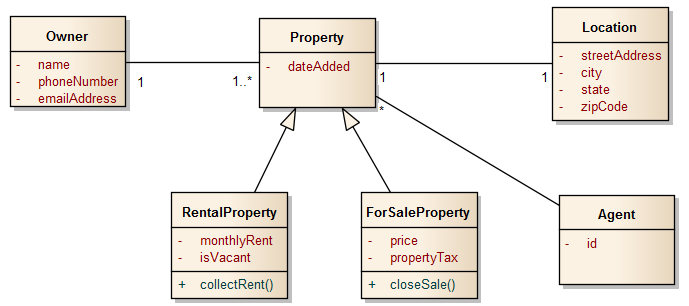 Student’s t-test: Significant improvement
w/ t value 5.68, p < .001 (23 dof)
Intro to SE: Exam errors by type
Intro to SE: Exam question
Real estate problem:
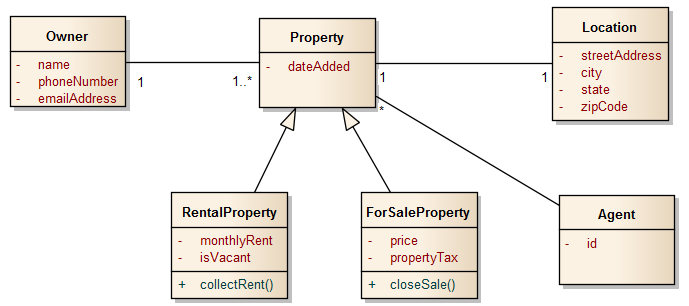 What can we conclude?
Proposal: using exercises to teach UML notation:
Students given description for constrained problem
UMLGrader compares solution against model solution
Students iterate until no errors
Evaluation methodology has limits
Clear issue: what would happen with no lab at all?
But experience suggests this is not working!
Recall first evaluation done in a course with multiple prereqs!
Evidence for experimentation
Radical suggestion: teaching UML notation through worksheet-like exercises
UMLGrader status
Available via http://member.acm.org/~hasker
Supports Rational Rose, IBM Rhapsody
Instructor can control which checks are applied
Contact me to set up an exercise
Available by September:
Support for Enterprise Architect
Similar comparisons for state diagrams
In the works
Interface for other instructors to upload, modify assignments
Adding checks on named associations, navigability, containment, types
Checking sequence diagrams
Thanks
Thanks to the ASEE SE reviewers for a number of very helpful suggestions for improvements.